Dissertation Course – Day 3
Disseration course, day 3
1
Day 1: ”What is it all about + forming groups”
Problems 
Study project – structure
Group formations (Marketplace)
Problem definitions 
Good and bad problem definitions
Exercise: Working with problem definition for a given topic
Disseration course, day 3
2
Day 2: ”Further into the details”
An excellent dissertation project 
Method 
Your problem definition
Your method
Planning and prioritization
Objectivity vs. Subjectivity
Supporting claims
Disseration course, day 3
3
Day 3: ”Further into the details”
Proper use of sources
Language and wording
Reflection
Disseration course, day 3
4
Day 4: ”The End is near”
Group status and problems (”workshop”)
Writing proper conclusions
Report structure and layout
The exam
Disseration course, day 3
5
Proper use of sources
Disseration course, day 3
6
What are ‘sources’?
Books
Articles
Research papers
www
Tutorials
Videos
Speeches
..
Disseration course, day 3
7
You have found a source, and determined that the source is
Relevant
Trustworthy
How do you properly use that source in your work?
Purpose of the source
Summarising, Paraphrasing and Quoting
Proper Citation
In-depth discussion of sources:
http://usingsources.fas.harvard.edu
Disseration course, day 3
8
What is the purpose of the source?
Does your assignment include instructions on source use?
Does the source provide context or background information about your topic?
Has the source shaped your argument by raising a question, suggesting a line of thinking, or providing a provocative quotation?
Does the source serve as an authoritative voice in support of your claim?
Does the source provide evidence for your claim?
Does the source make a counterargument that you will disagree with or take a position that complicates your own position?
Taken from http://usingsources.fas.harvard.edu/icb/icb.do?keyword=k70847&pageid=icb.page350376
Disseration course, day 3
9
Summarising
A condensed version of the authors’s key points
You will need to summarize a source in your paper when you are going to refer to that source and you want your readers to understand the source's argument or main ideas, before you lay out your own argument about it, analysis of it, or response to it
NOTE: Summarising is NOT copy-paste…
Keep target audience and context in mind
Disseration course, day 3
10
Paraphrasing and Quoting
When you paraphrase from a source, you restate the source's ideas in your own words. Whereas a summary provides your readers with a condensed overview of a source (or part of a source), a paraphrase of a source offers your readers the same level of detail provided in the original source
Quoting is actually copy-paste… So why ever do it?
Disseration course, day 3
11
This was a quote…
Paraphrasing and Quoting
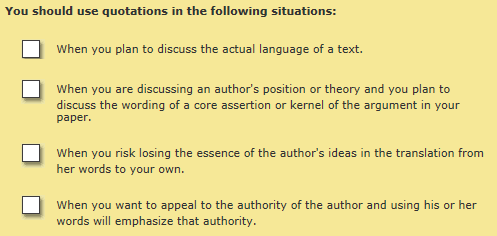 Harvard Guide to Using Sources: Summarizing, Paraphrasing, and Quoting http://isites.harvard.edu/icb/icb.do?keyword=k70847&pageid=icb.page350378
Disseration course, day 3
12
Primary advice for source citation:
BE CONSISTENT – use the same style for the same types of material
Provide as much detail as possible – it is not enough just to refer to e.g. a top-level domain or an entire book
Cite ALL of your sources, no matter their form (see http://usingsources.fas.harvard.edu/icb/icb.do?keyword=k70847&tabgroupid=icb.tabgroup112025 for suggestions for different formats)
Do not cite sources you have not used – the supervisor may ask about sources at the exam…
Refer to the citation in the main text, where relevant
If you include direct quotes, indicate it CLEARLY in the text, e.g. by using italic or some other form of emphasis
Maintain your bibliography from day 1. Do not slap it onto the report as a quick and sloppy afterthought.
Disseration course, day 3
13
Plagiarism …
Claiming ANY sort of work to be your own, even though it originates from another sources
This covers not only raw copy-paste, but also rewriting source material WITHOUT proper mentioning of source
Covers not only text, but also program source code, designs, etc..
THERE IS NO EXCUSE FOR PLAGIARISM, AND IT IS NOT THE RESPONSIBILITY OF THE SUPERVISOR TO DETECT IT BEFORE REPORT HAND-IN!
Fronter has a built-in plagiarism detector.
It runs automatically when you hand in
Disseration course, day 3
14
Language and Wording
Disseration course, day 3
15
Language and wording
In the report writing you need to consider:
Who are the author(s)?
Who are the reader(s)? 
Which tense to choose?
How to make good writing?

Grammar and spelling
Fonts and numbering
Figures and sources
Layout
Disseration course, day 3
16
Who are the author(s)?
You can make the report personal by using ‘I’ or ‘we’

Eg: I decide to use Eclipse as my …..
           based upon … I think …….
          We discuss the relevance of ….
Disseration course, day 3
17
Who are the reader(s)?
Your readers are:
Your supervisor
The external examiner
Others with interest in your topics

That means that you can assume a general understanding of IT, problems, theories and solutions from the programme(s)
Disseration course, day 3
18
Which tense to chose?
Present or past tense?
Eg:
I decide to use eclipse or I decided to use Eclipse …
Present tense gives the reader a feeling of activities/problems/decisions/discussions happening right now
Past tense gives a ‘diary’-like feeling
Be consistent in your report writing!
Disseration course, day 3
19
How to make good writing?
Tell ‘the story’ of your project:
…
Problem definition
Method (what you will do (activities) to answer the problem definition question(s)
Problem solving (next slide)
…
Disseration course, day 3
20
How to make good writing?
Problem solving
Write about your activities: (in the order they happen)
Purpose of this activity
How you do it
Problems/discussions/decisions that happens
Results (summary, evaluated summary, analysis …- paragraphs
Sub conclusions (if any)
Relate the activities to one another so that the reader experience a connecting line throughout the report
Eg. The result of one activity is used in the next activity etc.
Disseration course, day 3
21
How to make good writing?
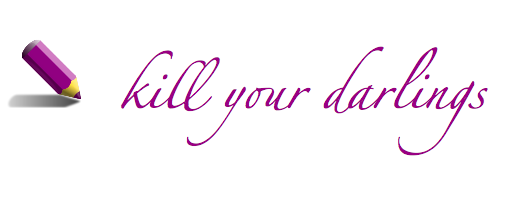 Kill your darlings!!!

You make and write a ‘fantastic’ Business Analysis but you don’t use it for anything in your project -> kill it

You have written a section about some special feature in a programming language but you don’t use the feature -> kill it
Disseration course, day 3
22
How to make good writing?
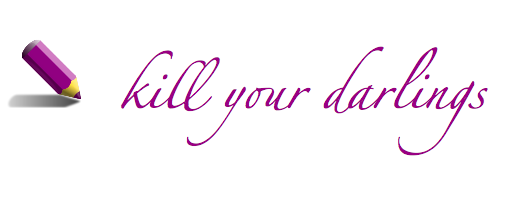 Kill your darlings!!!

So: No report writing without a purpose and a result that is used in your project
Disseration course, day 3
23
Reflection
Disseration course, day 3
24
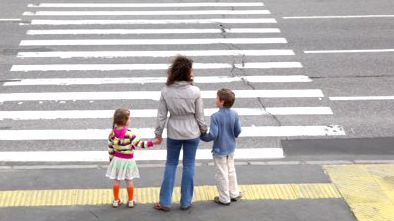 Disseration course, day 3
25
You are at a pedestrian crossroad
At the other side lies a dog, that seems to be badly hurt…
There is a red light for you right now…

WHAT DO YOU DO…?
Disseration course, day 3
26
Reckless young boy:
”I’ll just run across the road – I want to help that dog!”
”I don’t know what that shiny red light is for…”
Disseration course, day 3
27
Careful girl:
”I want to help that dog…but the light is red!”
”Red light means: YOU CANNOT CROSS NOW”
”I’ll wait here until the light becomes green, then I’ll cross”
Disseration course, day 3
28
Wise old woman:
”I want to help that dog…but the light is red!”
”Red light means: YOU CANNOT CROSS NOW”
”However, that dog is badly hurt, and needs help NOW”
”So, instead of waiting for a green light, I look carefully to both sides, and then cross if no cars are too close – the risk of being hit by a car is then very low, and the chances of saving the dog much higher”
Disseration course, day 3
29
Reckless young boy:
Did not know the rules, and/or did not care about them
He did what he did to achieve a goal, not caring (or knowing) if he achieved the goal in the best possible way
Disseration course, day 3
30
Reckless young boy
ACTIONS
GOAL
Disseration course, day 3
31
Careful girl:
Knew the rules, and followed them
However, she did not consider to challenge the rules…
Maybe she did not fully understand the situation she was put in…
Disseration course, day 3
32
Careful girl
THEORY
ACTIONS
GOAL
Disseration course, day 3
33
Wise old woman:
Knew the rules
Was confident enough to challenge the rules, given the specific circumstances in the present situation
Ended up breaking/changing the rules, BUT
Carefully considered the pros and cons
Followed an alternative procedure to obtain the goal (saving the dog)
Disseration course, day 3
34
Wise old woman
THEORY
CHALLENGE
ACTIONS
GOAL
Disseration course, day 3
35
You can challenge an activity both before and after it is carried out
All aspects of an activity can be challenged
The theory itself
The actions dictated by the theory
The goals obtained by the actions
Disseration course, day 3
36
Challenging an activity before it is carried out is not reflection!
Reflection or reflective thinking is thinking about something after it took place
Thinking about something before it is going to take place can be called critical thinking
The wise old woman just did some critical thinking…
Disseration course, day 3
37
Reckless young boy interview:
”So, were you successful…?”
”Yes, I saved the dog!”
”What do you think about how you saved the dog…?”
”What? I don’t understand the question… The dog is saved – case closed!”



Reflection level: None…
Disseration course, day 3
38
Careful girl interview:
”So, were you successful…?”
”Actually not, the dog died before I could help it…”
”How come that you did not succeed…?”
”Well, I’m a bit confused… I did follow the rules, but still I did not succeed. So, there must have been something about the specific situation that should have made me do things diffe-rently. But that would have meant breaking the rules… So, maybe the rules themselves are not perfect.”

Reflection level: Medium
Disseration course, day 3
39
Wise old woman interview:
”So, were you successful…?”
”Well, yes, in the sense that the dog survivied. However, I’m not sure that it was my actions that caused this”
”Please elaborate…?”
”Well, the dog turned out not to be that badly hurt when I got to it, so it would probably have survived even if I did not cross the red light. Still, the state of the dog was hard to determine from the other side of the road, so it was indeed important to get the dog quickly. When I crossed the road, there was actually one car that got a bit close, so the actions I performed were a bit more risky than if I had chosen to play by the original rules. So, there are arguments both for and against. Alternatively, I could have tried to get the attention of some of the people that were already at the other side of the road, shouting to them to check up on the dog. That could possibly be even faster and less risky.”
Reflection level: High
Disseration course, day 3
40
”Why is reflection (and critical thinking) important – it must be the end product that matters the most”
Remember that the dissertation is an examination – we wish to assess if you have
Understood the theories you apply
Can apply the theories correctly
Can ”challenge” theories and thereby possible develop them further
Disseration course, day 3
41
Without reflection, theories will never  evolve…
Disseration course, day 3
42